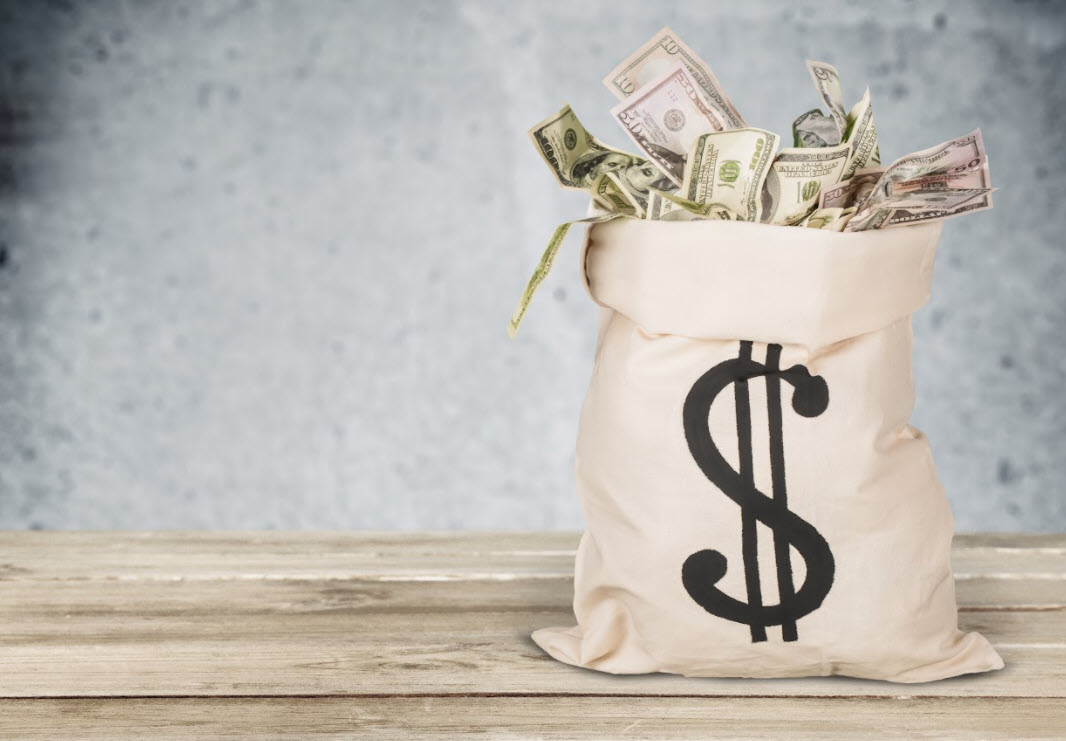 Grants Galore!
Managing any grant for success
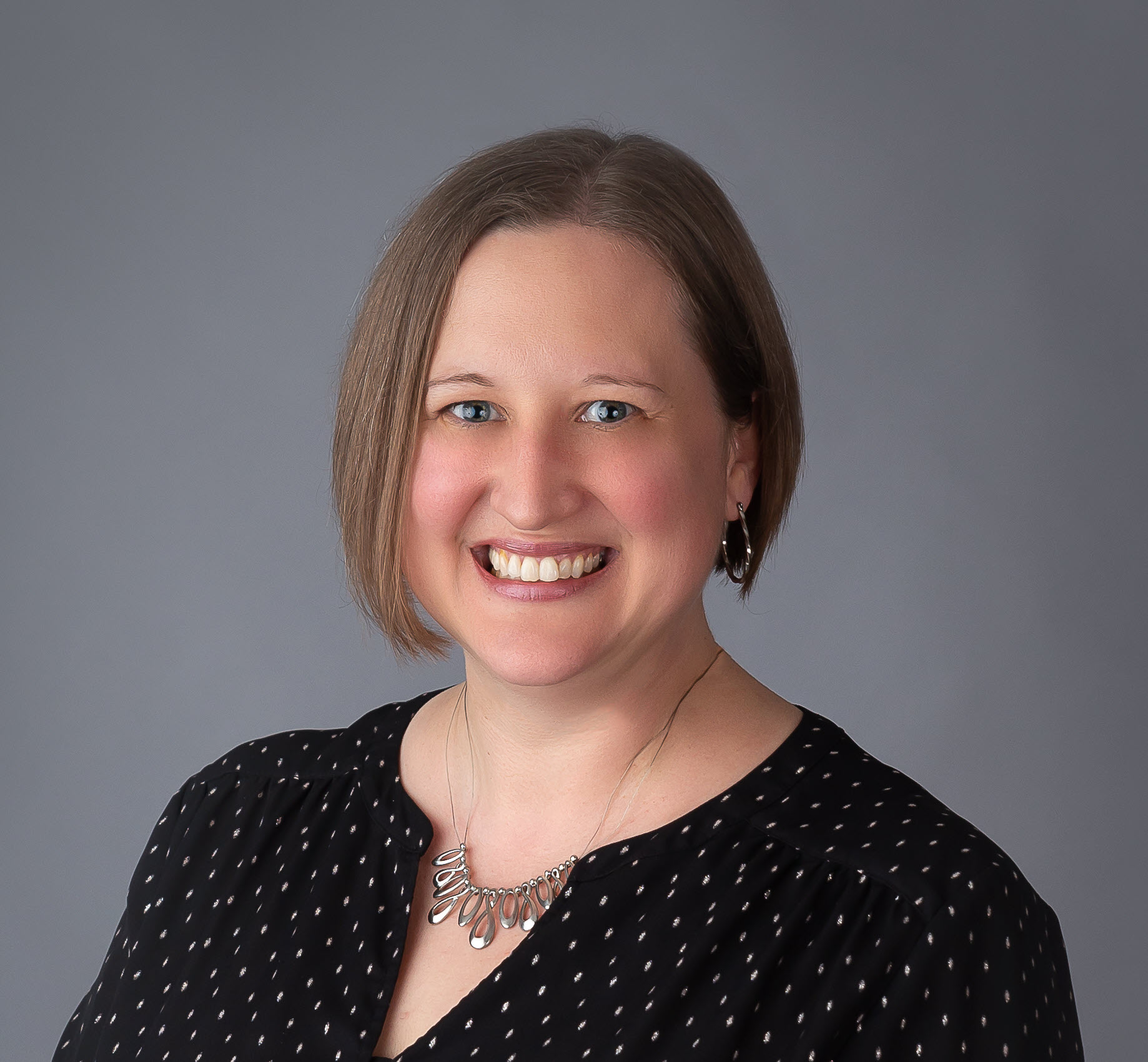 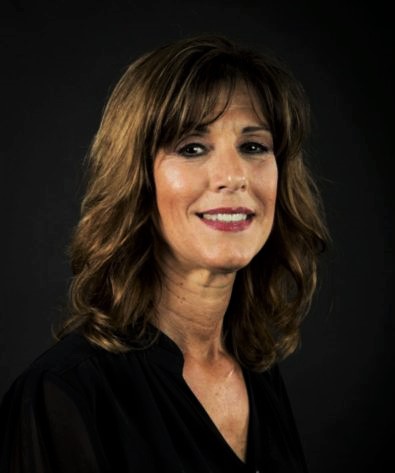 Presenters
Ann Levene-Eisenberg(561) 533-9917AnnL@pbsfa.org
Palm Beach School for Autism

Executive Director
Sixteen years as ED
Business Operations
Grants, Foundations, Operations 
Staffing & Training
Marketing & Development
Trisha Leitem(850) 848-4757TLeitem@bhope.org
Building Hope

 Director of Charter School Operations
 Manage School Payroll and Grants
 Former Charter School Principal
 Former Charter School Board Member
 Former Music Teacher
Budgets
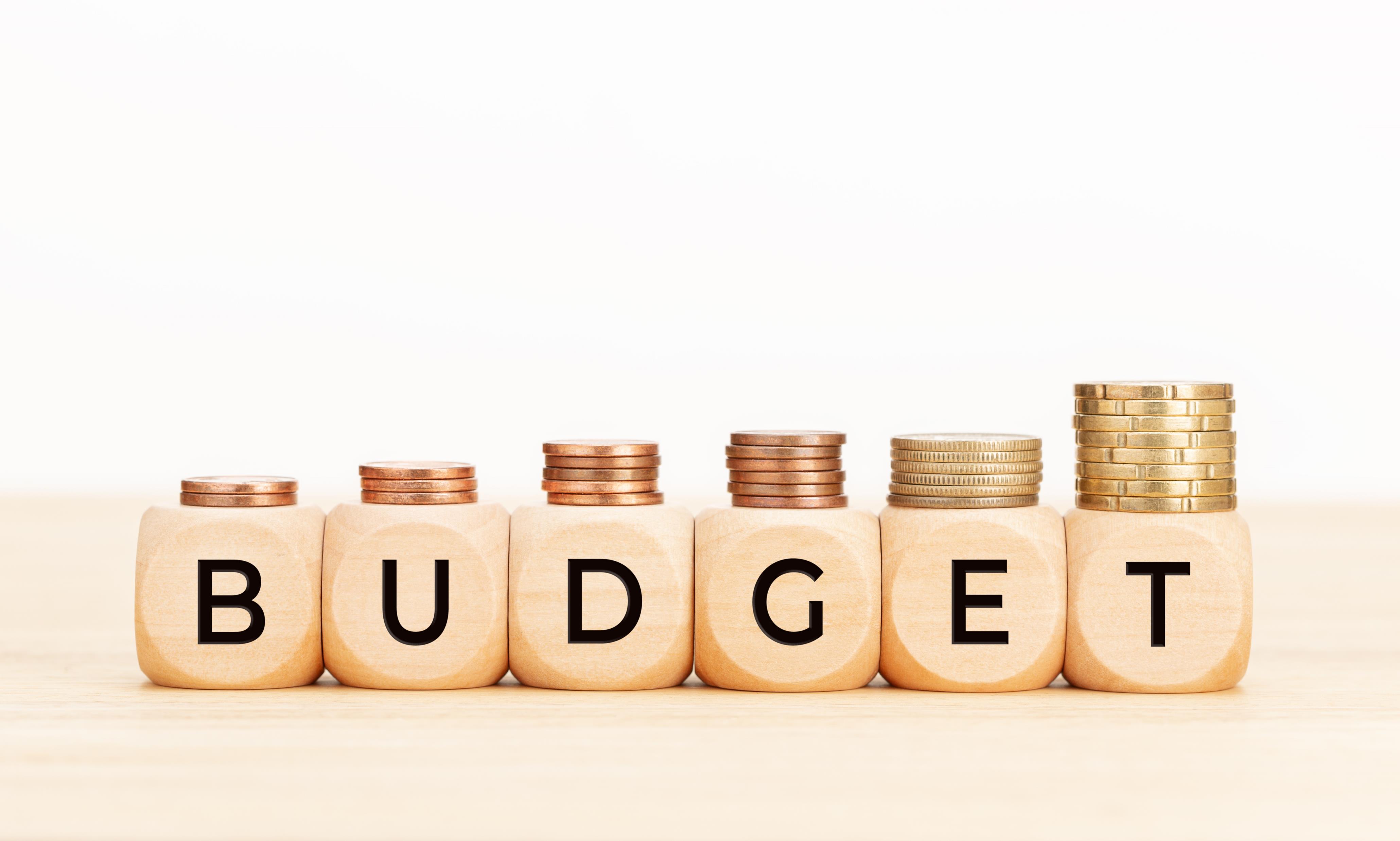 “A budget is telling your money where to go rather than wondering where it went..” 
– Dave Ramsey
Be Intentional
The grant cycle
The Fiscal Agent
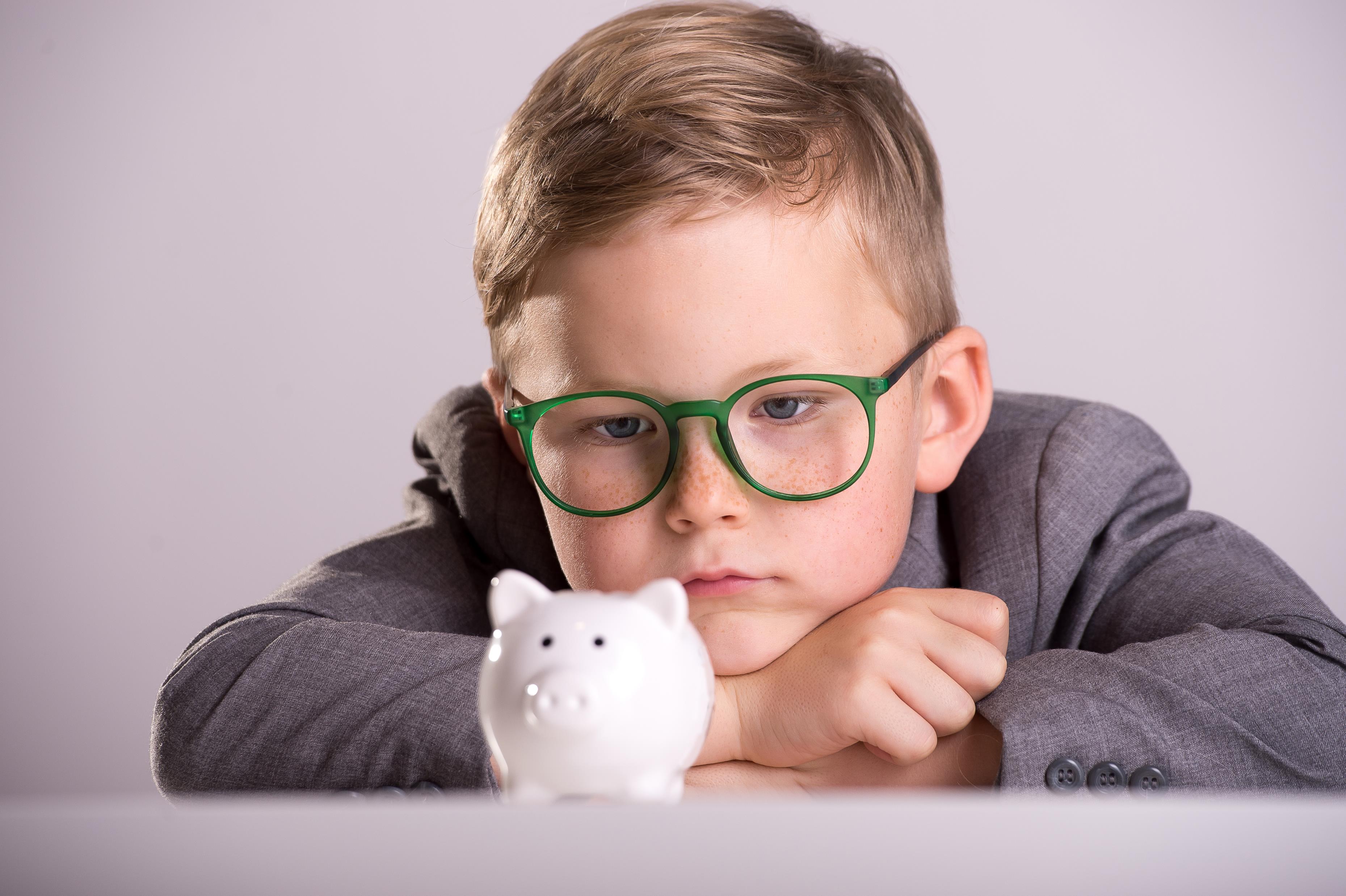 Purchasing
“The odds of going to the store for a loaf of bread and coming out with only a loaf of bread are three billion to one.~ Erma Bombeck
Purchase exactly what is on your budget:
Personnel -  follow your budget
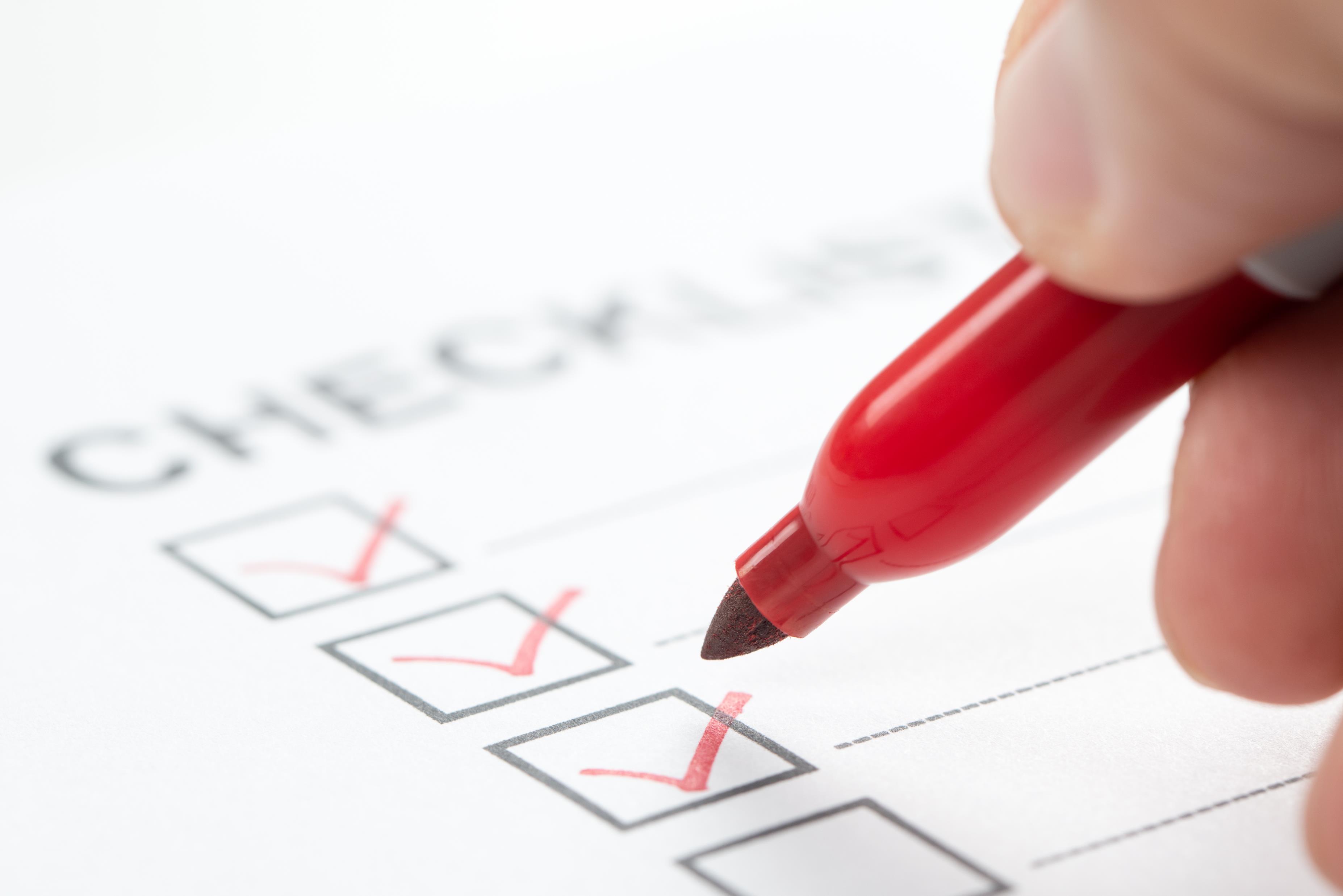 Tracking
“For every minute spent organizing, an hour is earned.”
~ Darren Hardy
Personnel & P.D.
Purchases
Track EVERYTHING!
Who attended?
When?
Why?
How Long?
Follow up Assignment?
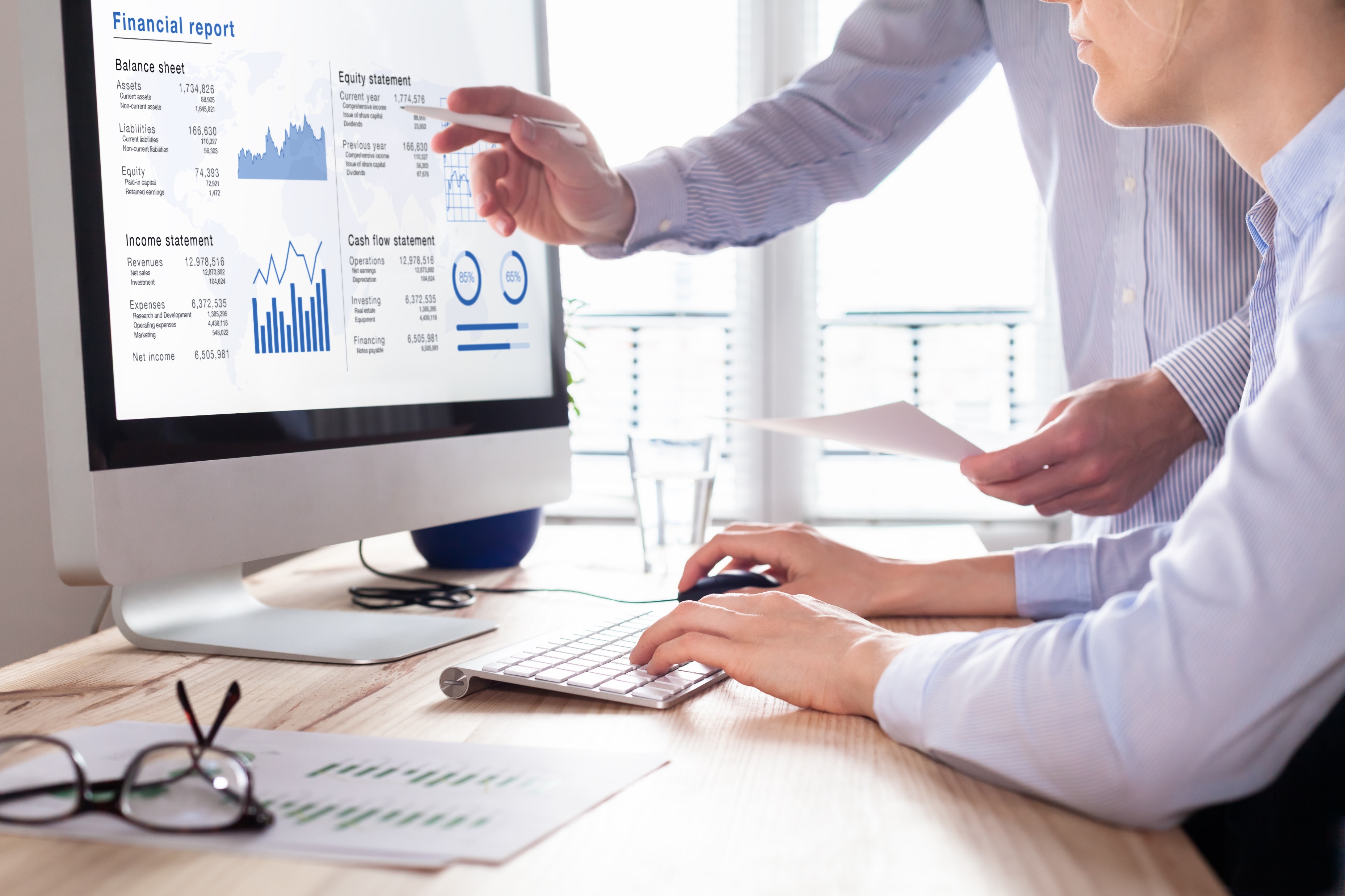 Find a tracking tool that works for you
Sample Tracking sheet
Reimbursements
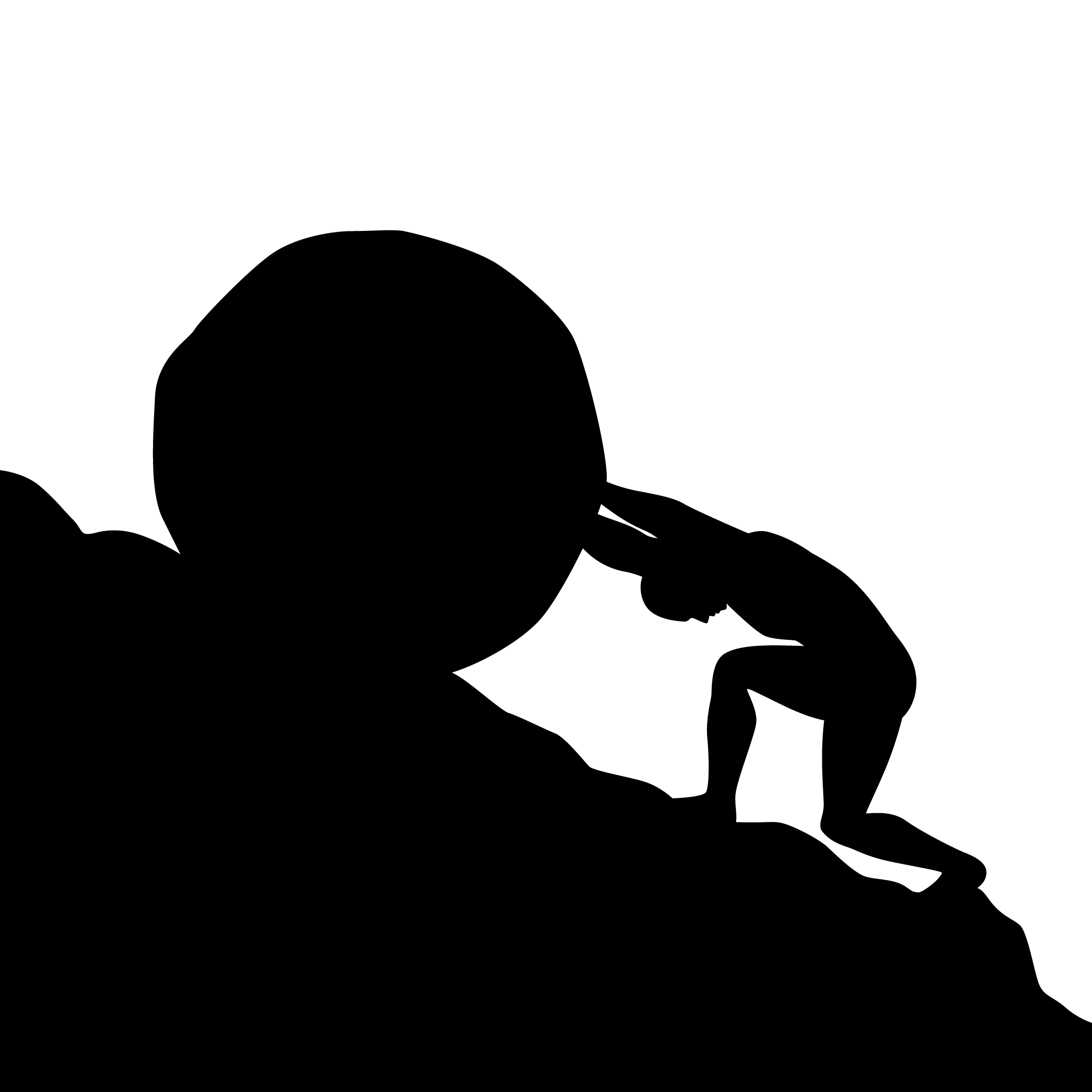 “You must spend money to make money” ~ Palutus
Organization is ESSENTIAL
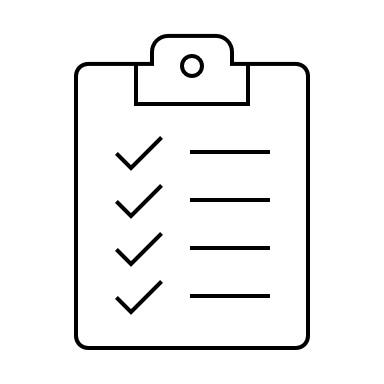 Amendments
ESSER Grants
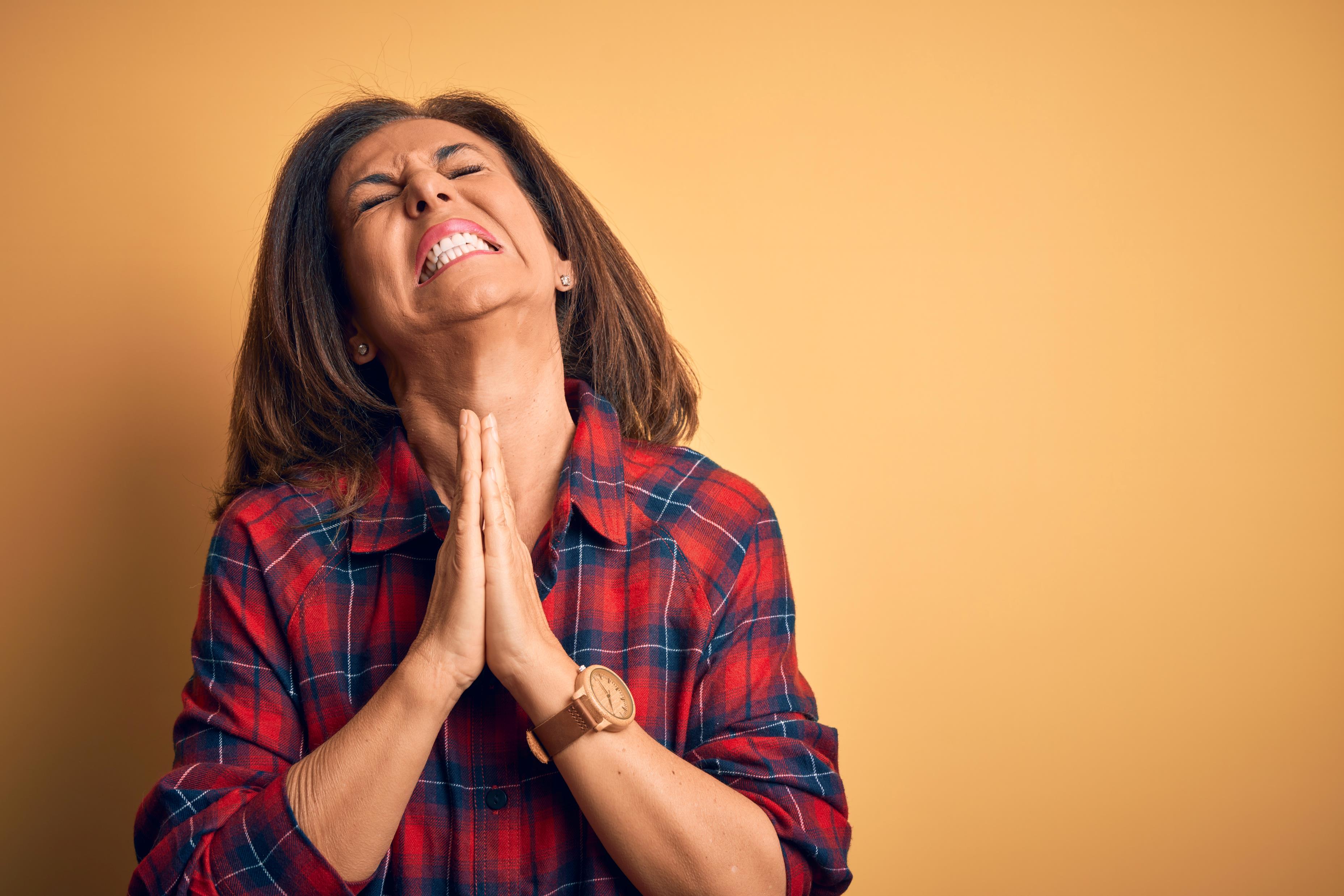 “Keep calm and plan on.” 
~ A smart school leader
What have you budgeted that has been helpful?
How have you organized your backup documents?
What tricks of the trade do you have to share?
What are your experiences and questions?
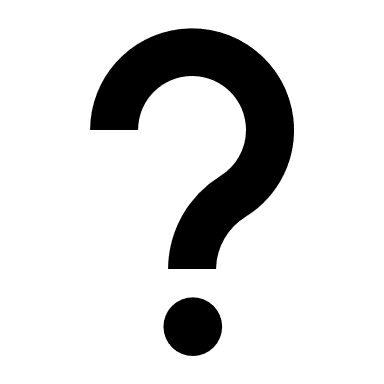 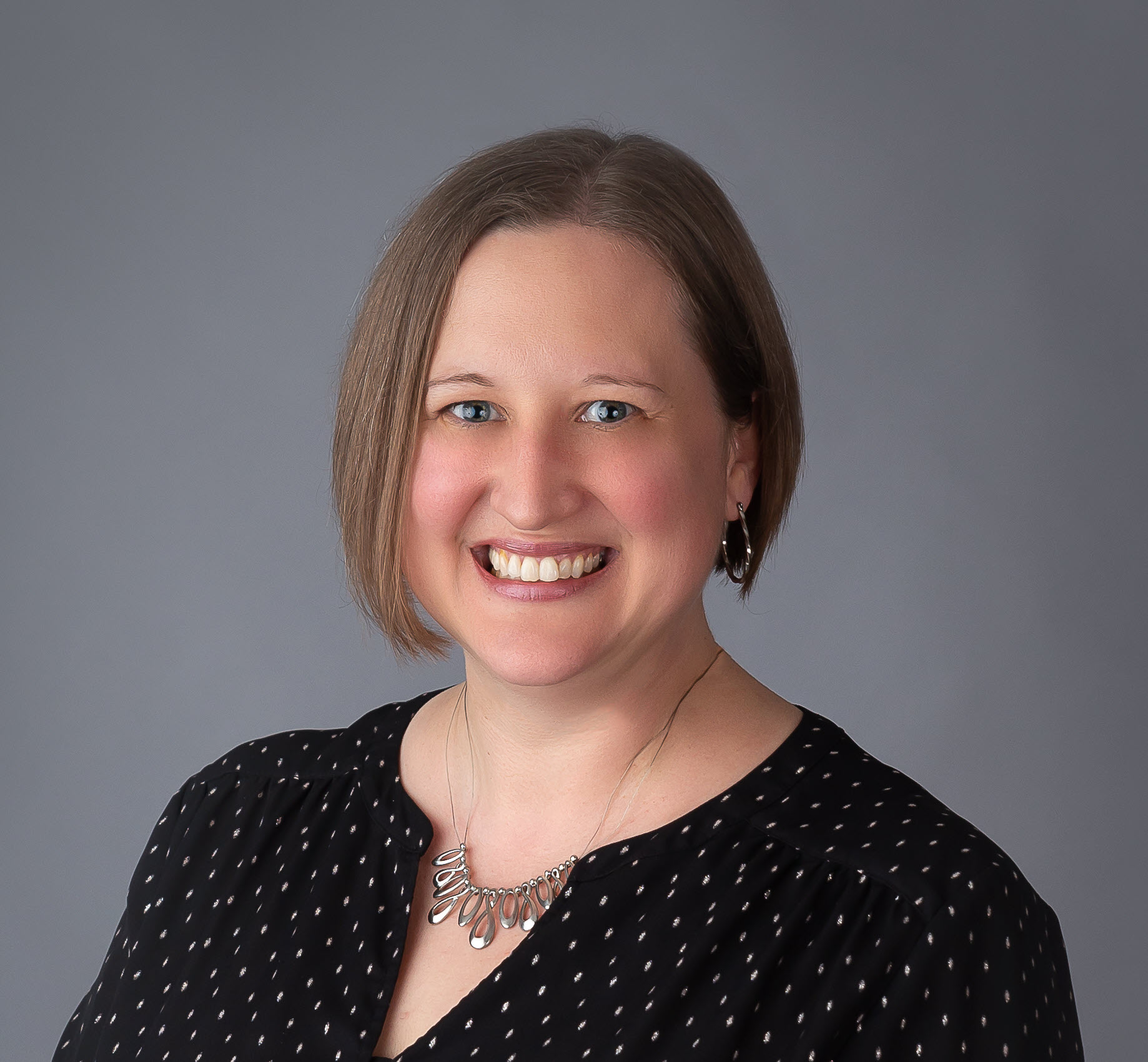 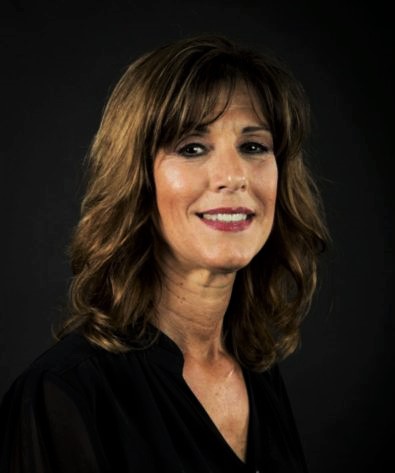 Presenters
Ann Levene-Eisenberg(561) 533-9917AnnL@pbsfa.org
Palm Beach School for Autism
Trisha Leitem(850) 848-4757TLeitem@bhope.org
Building Hope